FOSSILS
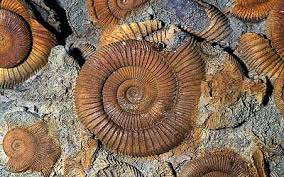 WHAT IS A FOSSIL ?
(Brainstorm)
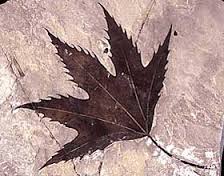 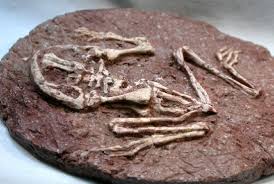 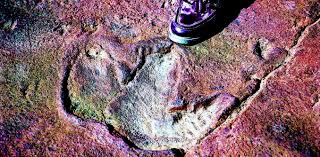 The characteristics that a fossil needs to have:
 *be a part of a living being o some trace of its activity
* to be more than 10,000 years old
ARE THEY FOSSILS?
In groups of four people, students will decide if these following things are or not fossils.
After that, they will determine if the fossils are body fossil or trace fossil and will explain why they have made that choice.
BONE (200,000 years old)
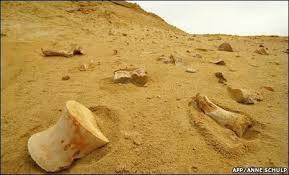 HUZELNUTS
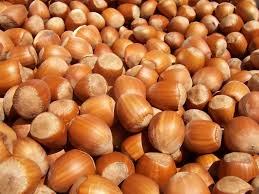 WOOD (100 years old)
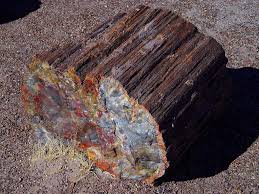 SHELL (100,000 years old)
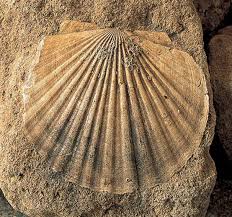 SHARK TOOTH (40,000 years old)
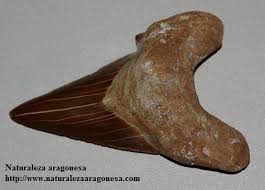 DINOSAUR FOOTPRINT
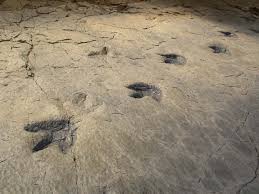 INSECTS IN AMBER
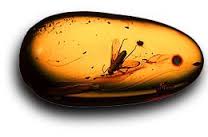 LET’S SEE!
BONE, is a body fossil
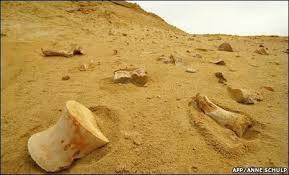 HUZELNUT, is not a fossil, not old enough
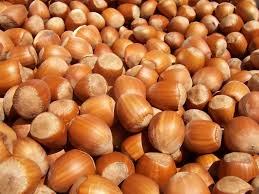 WOOD, could be a fossil, a body fossil, but in this case is not enough
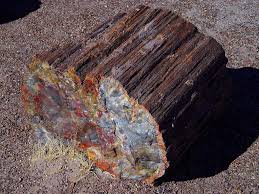 SHELL, is a fossil, a body fossil
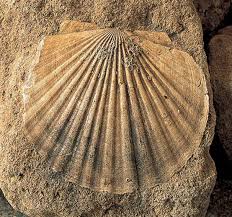 SHARK TOOTH, a body fossil
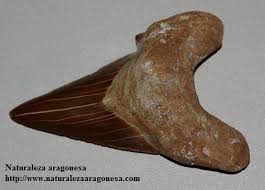 DINOSAUR FOOTPRINT, is a trace fossil
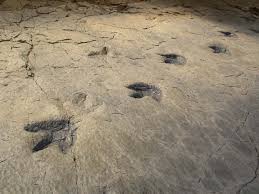 INSECTS IN AMBER, are body fossils
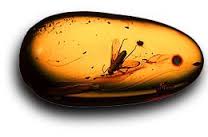 CARDS.
In groups of four people, students will designe a card, in which they will write two characteristics that something needs to have to be a fossil
Students will also draw some fossil that they have seen in the current activity.
GROUP ONE, CARD
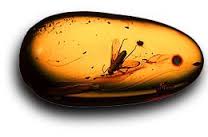 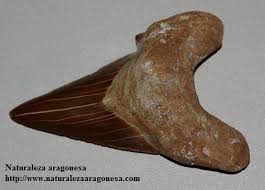 QUESTIONS ABOUT FOSSILS:
1. An example of a trace fossil is ______.
A preserved path of footprints
A preserved jawbone
A preserved seashell
A preserved shark tooth

2. An example of a body fossil is_____.
A preserved foot print
A preserved egg
A preserved dinosaur skull
A preserve reptile nest
STEPS OF THE FOSSILIZATION PROCESS.
Students will have to order the following steps, thinking about how the fossilization process acts :
A fish is buried by mud and sediments
After millions of years, more mud and sediments pilled up in layers adding more weight and preassure turning the layers into rock
Minerals help to preserve the bones, and harder them
A fish dies and sinks to the ocean floor
The soft parts of the body, rot away
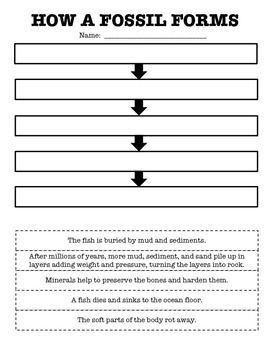 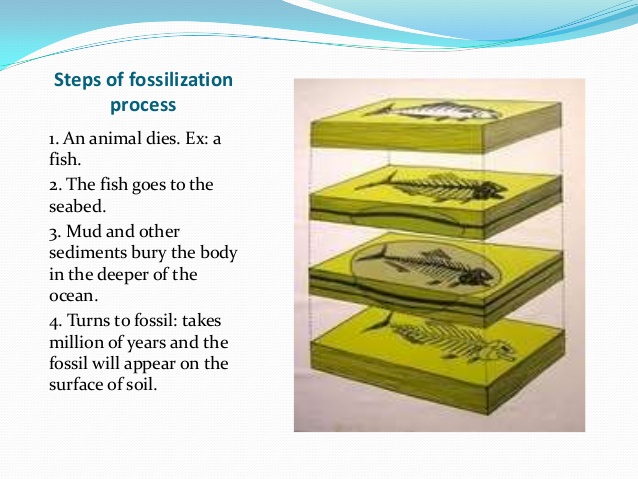 WHAT ARE FOSSILS USED FOR??
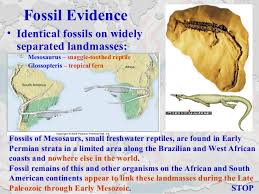 EVOLUTION
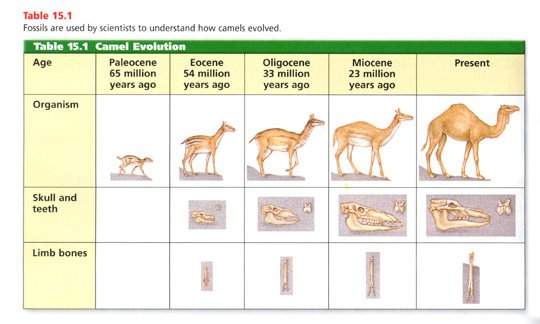 PALEOECOLOGY
uses data from fossils and subfossils to reconstruct the ecosystems of the past.
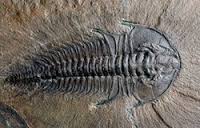 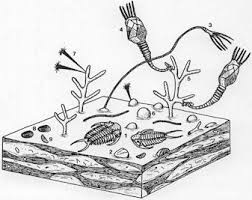 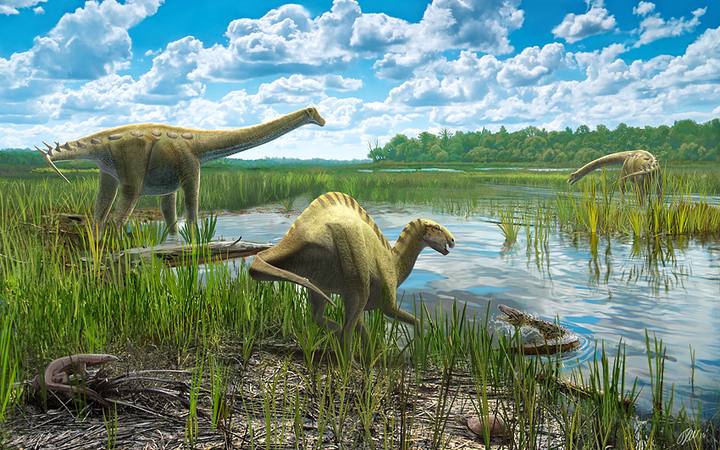 INDEX FOSSILS
Index fossils (also known as guide fossils, indicator fossils or zone fossils) are fossils used to define and identify GEOLOGIC PERIODS.
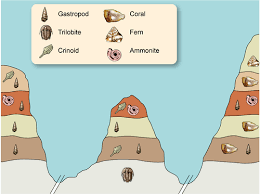 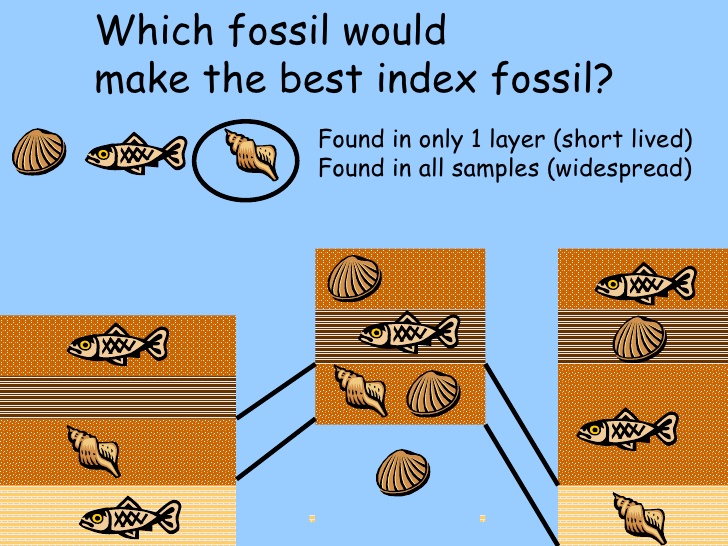 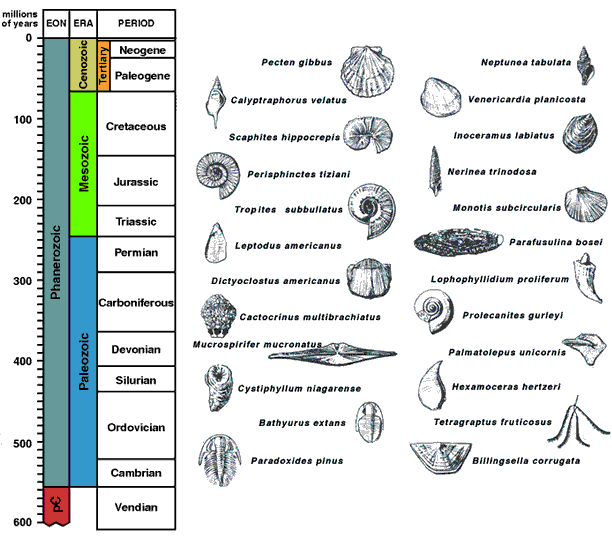 WHO WAS FIRST?
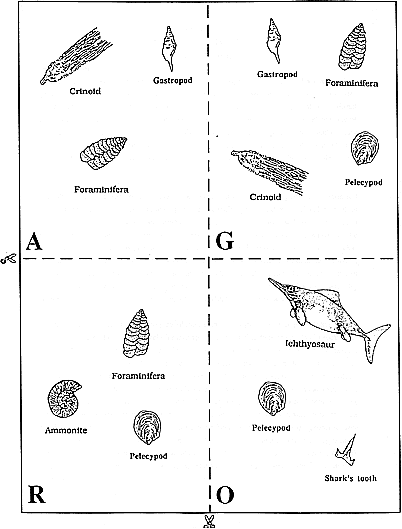